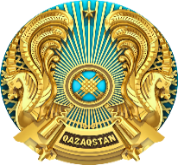 Министерство здравоохранения Республики Казахстан
Законопроект 
«О внесении изменений и дополнений в некоторые законодательные акты Республики
Казахстан по вопросам здравоохранения»
г. Астана       2023
Основания для внедрения страхования профессиональной ответственности и повышения статуса медицинских работников
2
Кодекс РК «О здоровье народа и системе здравоохранения»:
Статья 270. Статус медицинских и фармацевтических работников и их права
подпункт 6) Страхование профессиональной ответственности медицинских работников на случай причинения вреда жизни и (или) здоровью пациента при оказании ими медицинской помощи
Закон РК «О страховой деятельности»:
п. 3 статьи 6 «Отрасль «общее страхование» включает: «страхование профессиональной ответственности»
Анализ зарубежного законодательства
3
Наличие различных систем права свидетельствует о существовании различных подходов в регламентации ответственности при некачественном оказании медицинских услуг
Законодательство зарубежных стран в области уголовно-правовой защиты жизни и здоровья человека при оказании медицинских услуг основано на разграничении «УМЫСЛА» медицинского работника и медицинской ошибки.
ПОДХОДЫ В РЕГЛАМЕНТАЦИИ ОТВЕТСТВЕННОСТИ

Во Франции уголовную ответственность за медицинские уголовные правонарушения могут нести и юридические лица. Прямая или косвенная причинная связь в связи с вопросом о виде вины.

В Англии - к гражданской ответственности может быть привлечена администрация медицинского учреждения в случае, когда оно не обеспечило надлежащую работу медицинского работника, допустившего медицинскую ошибку

В Израиле гражданско-правовую ответственность несет учреждение, в котором осуществлял деятельность медицинский работник

В США - страховые компании наряду с медицинским учреждением

В Германии с 2013 года введен институт обязательного медицинского страхования ответственности врача за совершенную ошибку при лечении

В Канадской системе врачи, совершившие злоупотребление, могут быть наказаны их провинциальным органом лицензирования. Дисциплина может варьироваться от приостановки деятельности до потери привилегии продолжать врачебную практику. Больницы могут быть привлечены к ответственности за поведение своих сотрудников

В Финляндии все больницы и компании, занимающиеся оказанием медицинской помощи, должны быть застрахованы. Работникам медицинской сферы не нужно заключать собственные договоры страхования и платить страховые взносы компаниям. Случаи, как правило, обрабатываются Центром страхования пациентов, а не медицинским персоналом в отдельности

В странах СНГ, то нормы о ненадлежащем исполнение профессиональных обязанностей медицинским или фармацевтическим работником предусмотрены в Уголовных Кодексах Украины (ст.140), Белоруссии (ст.162). Наряду с Казахстаном, самостоятельная глава о медицинских правонарушениях имеется только в Уголовном Кодексе Кыргызстана.                                                             

В России уголовный закон не содержит специальной нормы за указанные преступления и, в целом, за медицинские преступления. В главе о преступлениях против личности предусмотрена ответственность за деяние, совершенное вследствие ненадлежащего исполнения лицом своих профессиональных обязанностей.
[Speaker Notes: Статья 271. Обязательное назначение экспертизы
      1. Назначение и производство экспертизы обязательны, если по делу необходимо установить:
      1) причины смерти;
      2) характер и степень тяжести причиненного вреда здоровью;
      3) возраст подозреваемого, свидетеля, имеющего право на защиту, обвиняемого, потерпевшего, когда это имеет значение для дела, а документы о возрасте отсутствуют или вызывают сомнение;
      4) психическое или физическое состояние подозреваемого, свидетеля, имеющего право на защиту, обвиняемого, когда возникают сомнения по поводу их вменяемости или способности самостоятельно защищать свои права и законные интересы в уголовном процессе;
      5) психическое или физическое состояние потерпевшего, свидетеля в случаях, когда возникают сомнения по поводу их способности правильно воспринимать обстоятельства, имеющие значение для дела, и давать о них показания;

Статья 273. Лица, которым может быть поручено производство судебной экспертизы
      1. Производство судебной экспертизы может быть поручено:
      1) сотрудникам органов судебной экспертизы;
      2) лицам, занимающимся судебно-экспертной деятельностью на основании лицензии;
      3) в разовом порядке иным лицам в порядке и на условиях, предусмотренных законом.
      2. Производство экспертизы может быть поручено лицу из числа предложенных участниками процесса.
      3. Требование органа, ведущего уголовный процесс, следственного судьи о вызове лица, которому поручено производство экспертизы, обязательно для руководителя организации, где работает указанное лицо. 

Статья 283. Содержание заключения эксперта
      1. После производства необходимых исследований с учетом их результатов эксперт (эксперты) от своего имени составляет заключение, удостоверяет его своей подписью и личной печатью, направляет лицу, назначившему экспертизу. В случае проведения экспертизы органом судебной экспертизы подпись эксперта (экспертов) заверяется печатью указанного органа. Заключение эксперта (экспертов) может быть оформлено в виде электронного документа.
      2. В заключении эксперта должны быть указаны: дата его оформления, сроки и место производства экспертизы; основания производства судебной экспертизы; сведения об органе, назначившем экспертизу; сведения об органе судебной экспертизы и (или) эксперте (экспертах), которым поручено производство экспертизы (фамилия, имя, отчество (при его наличии), образование, экспертная специальность, стаж работы по специальности, ученая степень и ученое звание, занимаемая должность); отметка, удостоверенная подписью эксперта (экспертов) о том, что он предупрежден об уголовной ответственности за дачу заведомо ложного заключения; вопросы, поставленные перед судебным экспертом (экспертами); сведения об участниках процесса, присутствовавших при производстве экспертизы, и данных ими пояснениях; объекты исследования, их состояние, упаковка, скрепление печатью, заверение подписями понятых при их участии; содержание и результаты исследований с указанием использованных методик; оценка результатов проведенных исследований, обоснование и формулировка выводов по поставленным перед экспертом (экспертами) вопросам.
      3. Заключение должно содержать обоснование невозможности ответить на все или некоторые из поставленных вопросов, если обстоятельства, указанные в статье 284 настоящего Кодекса, выявлены в ходе исследования.
      4. Материалы, иллюстрирующие заключение эксперта (фототаблицы, схемы, графики, таблицы и другие материалы), удостоверенные в порядке, предусмотренном частью первой настоящей статьи, прилагаются к заключению и являются его составной частью. К заключению также должны быть приложены оставшиеся после исследования объекты, в том числе образцы.

Статья 285. Допрос эксперта и специалиста
1. Допрос эксперта или специалиста производится с целью:
      1) выяснения связанных с заключением эксперта или специалиста существенных для дела вопросов, не требующих дополнительных исследований;
      2) уточнения примененных экспертом, специалистом методов и использованных терминов;
      3) получения информации о других фактах и обстоятельствах, не являющихся составной частью заключения, но связанных с участием в досудебном процессе эксперта или специалиста;
      4) выяснения квалификации эксперта или специалиста.
      2. Допрос эксперта и специалиста проводится по правилам статьи 210 настоящего Кодекса.
      3. Запрещается допрос эксперта, специалиста до дачи ими заключения.

http://experti3a.ru/articles/ustanovlenie-svyazi-mezhdu-nedostatkami-okazaniya-medpomoshhi-i-neblagopriyatnym-isxodom/]
Статистика судебных дел(по информации Банка судебных актов Верховного суда РК)
4
Динамика уголовных дел в разрезе регионов (5 лет)
По специальностям
Уголовные дела по составам преступлений:
Выплаченные компенсации
> 40 000 000 тг.
часть 1 (средняя тяжесть) - 4 дело / 4 чел.;
часть 2 (тяжелый вред) - 8 дел / 10 чел.;
часть 3 (смерть человека) - 33 дело / 53 чел.;
часть 4 (смерть двух или более лиц) – 
             2 дело / 2 чел.
Комитетом медицинского и фармацевтического контроля МЗ РК зарегистрировано 14 123 обращений от физических и юридических лиц. При этом, наблюдается ежегодное увеличение поступивших обращений в среднем на 3%.
Предлагаемая модель страхования
5
Жалоба пациента
Медицинская  организация
СПП, СВА (регистрация, рассмотрение жалобы, направление итогов в КМФК)
Предлагаемая модель страхования профессиональной ответственности  медицинских работников
1
I
Взносы медицинских организаций
(ежемесячно, ежеквартально, ежегодно
 -  договор)
2
Внесение в Кодекс «Статья 272-2. Определение размера страховых взносов профессионального риска по профилю специальностей»
Источник финансирования 
 (формирование взносов, требования, виды и минимальные условия страхования, переходные положения)
Заключение
Медиативное соглашение
Независимая 
комиссия
Необоснованная жалоба 
(в том числе, мед.инцидент)
II
КМФК 
(отчет с МО, акт проверки и заключение)
Профессиональные ассоциации 
(независимые сертифицированные  эксперты)
Методика расчета тарифов
 ГОБМП / ОСМС
Обоснованная жалоба
3
Правоохранительные органы (следственные мероприятия)
Отказ от выплаты компенсации 
(с правом обращения в суд)
Страховая компания
III
Медицинская организация
Суд (приговор)
Договор
(условия, порядок страхования, страховых взносов)
4
Выплата компенсации
(обоснованная жалоба)
Предмет страхования 
– действия медицинского работника
( в Кодекс «О здоровье народа и системе здравоохранения)
[Speaker Notes: Статья 271. Обязательное назначение экспертизы
      1. Назначение и производство экспертизы обязательны, если по делу необходимо установить:
      1) причины смерти;
      2) характер и степень тяжести причиненного вреда здоровью;
      3) возраст подозреваемого, свидетеля, имеющего право на защиту, обвиняемого, потерпевшего, когда это имеет значение для дела, а документы о возрасте отсутствуют или вызывают сомнение;
      4) психическое или физическое состояние подозреваемого, свидетеля, имеющего право на защиту, обвиняемого, когда возникают сомнения по поводу их вменяемости или способности самостоятельно защищать свои права и законные интересы в уголовном процессе;
      5) психическое или физическое состояние потерпевшего, свидетеля в случаях, когда возникают сомнения по поводу их способности правильно воспринимать обстоятельства, имеющие значение для дела, и давать о них показания;

Статья 273. Лица, которым может быть поручено производство судебной экспертизы
      1. Производство судебной экспертизы может быть поручено:
      1) сотрудникам органов судебной экспертизы;
      2) лицам, занимающимся судебно-экспертной деятельностью на основании лицензии;
      3) в разовом порядке иным лицам в порядке и на условиях, предусмотренных законом.
      2. Производство экспертизы может быть поручено лицу из числа предложенных участниками процесса.
      3. Требование органа, ведущего уголовный процесс, следственного судьи о вызове лица, которому поручено производство экспертизы, обязательно для руководителя организации, где работает указанное лицо. 

Статья 283. Содержание заключения эксперта
      1. После производства необходимых исследований с учетом их результатов эксперт (эксперты) от своего имени составляет заключение, удостоверяет его своей подписью и личной печатью, направляет лицу, назначившему экспертизу. В случае проведения экспертизы органом судебной экспертизы подпись эксперта (экспертов) заверяется печатью указанного органа. Заключение эксперта (экспертов) может быть оформлено в виде электронного документа.
      2. В заключении эксперта должны быть указаны: дата его оформления, сроки и место производства экспертизы; основания производства судебной экспертизы; сведения об органе, назначившем экспертизу; сведения об органе судебной экспертизы и (или) эксперте (экспертах), которым поручено производство экспертизы (фамилия, имя, отчество (при его наличии), образование, экспертная специальность, стаж работы по специальности, ученая степень и ученое звание, занимаемая должность); отметка, удостоверенная подписью эксперта (экспертов) о том, что он предупрежден об уголовной ответственности за дачу заведомо ложного заключения; вопросы, поставленные перед судебным экспертом (экспертами); сведения об участниках процесса, присутствовавших при производстве экспертизы, и данных ими пояснениях; объекты исследования, их состояние, упаковка, скрепление печатью, заверение подписями понятых при их участии; содержание и результаты исследований с указанием использованных методик; оценка результатов проведенных исследований, обоснование и формулировка выводов по поставленным перед экспертом (экспертами) вопросам.
      3. Заключение должно содержать обоснование невозможности ответить на все или некоторые из поставленных вопросов, если обстоятельства, указанные в статье 284 настоящего Кодекса, выявлены в ходе исследования.
      4. Материалы, иллюстрирующие заключение эксперта (фототаблицы, схемы, графики, таблицы и другие материалы), удостоверенные в порядке, предусмотренном частью первой настоящей статьи, прилагаются к заключению и являются его составной частью. К заключению также должны быть приложены оставшиеся после исследования объекты, в том числе образцы.

Статья 285. Допрос эксперта и специалиста
1. Допрос эксперта или специалиста производится с целью:
      1) выяснения связанных с заключением эксперта или специалиста существенных для дела вопросов, не требующих дополнительных исследований;
      2) уточнения примененных экспертом, специалистом методов и использованных терминов;
      3) получения информации о других фактах и обстоятельствах, не являющихся составной частью заключения, но связанных с участием в досудебном процессе эксперта или специалиста;
      4) выяснения квалификации эксперта или специалиста.
      2. Допрос эксперта и специалиста проводится по правилам статьи 210 настоящего Кодекса.
      3. Запрещается допрос эксперта, специалиста до дачи ими заключения.

http://experti3a.ru/articles/ustanovlenie-svyazi-mezhdu-nedostatkami-okazaniya-medpomoshhi-i-neblagopriyatnym-isxodom/]
6
Расчёт тарифных ставок по группам риска (Актуарные расчеты)
[Speaker Notes: Статья 271. Обязательное назначение экспертизы
      1. Назначение и производство экспертизы обязательны, если по делу необходимо установить:
      1) причины смерти;
      2) характер и степень тяжести причиненного вреда здоровью;
      3) возраст подозреваемого, свидетеля, имеющего право на защиту, обвиняемого, потерпевшего, когда это имеет значение для дела, а документы о возрасте отсутствуют или вызывают сомнение;
      4) психическое или физическое состояние подозреваемого, свидетеля, имеющего право на защиту, обвиняемого, когда возникают сомнения по поводу их вменяемости или способности самостоятельно защищать свои права и законные интересы в уголовном процессе;
      5) психическое или физическое состояние потерпевшего, свидетеля в случаях, когда возникают сомнения по поводу их способности правильно воспринимать обстоятельства, имеющие значение для дела, и давать о них показания;

Статья 273. Лица, которым может быть поручено производство судебной экспертизы
      1. Производство судебной экспертизы может быть поручено:
      1) сотрудникам органов судебной экспертизы;
      2) лицам, занимающимся судебно-экспертной деятельностью на основании лицензии;
      3) в разовом порядке иным лицам в порядке и на условиях, предусмотренных законом.
      2. Производство экспертизы может быть поручено лицу из числа предложенных участниками процесса.
      3. Требование органа, ведущего уголовный процесс, следственного судьи о вызове лица, которому поручено производство экспертизы, обязательно для руководителя организации, где работает указанное лицо. 

Статья 283. Содержание заключения эксперта
      1. После производства необходимых исследований с учетом их результатов эксперт (эксперты) от своего имени составляет заключение, удостоверяет его своей подписью и личной печатью, направляет лицу, назначившему экспертизу. В случае проведения экспертизы органом судебной экспертизы подпись эксперта (экспертов) заверяется печатью указанного органа. Заключение эксперта (экспертов) может быть оформлено в виде электронного документа.
      2. В заключении эксперта должны быть указаны: дата его оформления, сроки и место производства экспертизы; основания производства судебной экспертизы; сведения об органе, назначившем экспертизу; сведения об органе судебной экспертизы и (или) эксперте (экспертах), которым поручено производство экспертизы (фамилия, имя, отчество (при его наличии), образование, экспертная специальность, стаж работы по специальности, ученая степень и ученое звание, занимаемая должность); отметка, удостоверенная подписью эксперта (экспертов) о том, что он предупрежден об уголовной ответственности за дачу заведомо ложного заключения; вопросы, поставленные перед судебным экспертом (экспертами); сведения об участниках процесса, присутствовавших при производстве экспертизы, и данных ими пояснениях; объекты исследования, их состояние, упаковка, скрепление печатью, заверение подписями понятых при их участии; содержание и результаты исследований с указанием использованных методик; оценка результатов проведенных исследований, обоснование и формулировка выводов по поставленным перед экспертом (экспертами) вопросам.
      3. Заключение должно содержать обоснование невозможности ответить на все или некоторые из поставленных вопросов, если обстоятельства, указанные в статье 284 настоящего Кодекса, выявлены в ходе исследования.
      4. Материалы, иллюстрирующие заключение эксперта (фототаблицы, схемы, графики, таблицы и другие материалы), удостоверенные в порядке, предусмотренном частью первой настоящей статьи, прилагаются к заключению и являются его составной частью. К заключению также должны быть приложены оставшиеся после исследования объекты, в том числе образцы.

Статья 285. Допрос эксперта и специалиста
1. Допрос эксперта или специалиста производится с целью:
      1) выяснения связанных с заключением эксперта или специалиста существенных для дела вопросов, не требующих дополнительных исследований;
      2) уточнения примененных экспертом, специалистом методов и использованных терминов;
      3) получения информации о других фактах и обстоятельствах, не являющихся составной частью заключения, но связанных с участием в досудебном процессе эксперта или специалиста;
      4) выяснения квалификации эксперта или специалиста.
      2. Допрос эксперта и специалиста проводится по правилам статьи 210 настоящего Кодекса.
      3. Запрещается допрос эксперта, специалиста до дачи ими заключения.

http://experti3a.ru/articles/ustanovlenie-svyazi-mezhdu-nedostatkami-okazaniya-medpomoshhi-i-neblagopriyatnym-isxodom/]
Тарифная ставка для страхования профессиональной ответственности  медицинских работников
7
С учетом вероятности наступления страхового случая рассчитаны минимальные, базовые и максимальные страховые взносы
Ежегодный взнос
Размеры страховых выплат (компенсаций)
Медицинская  организация
Страховая компания
Расходы на законопроект в период с 2023 по 2030 годы
8
Финансовые средства
ЕЖЕГОДНЫЙ ВЗНОС
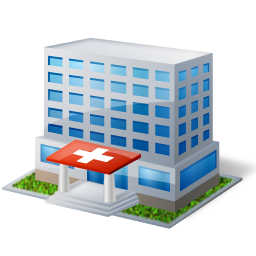 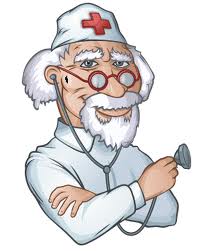 50%
50%
с 2025 года
Страховые компании
НАО «ФСМС»

ежемесячно, ежеквартально -  договор
Медицинские организации

ежемесячно, ежеквартально -  договор
Финансирование средств
Увеличение тарифов на медицинские услуги ГОБМП и ОСМС
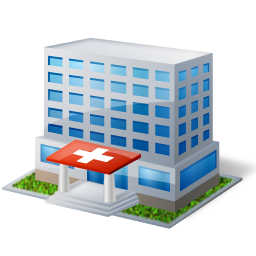 Дополнительная потребность  по единовременным стимулирующим выплатам в рамках повышения статуса врача на 2022-2024 годы
Ежегодно 3 номинанта для присвоение звания «ЗАСЛУЖЕННЫЙ ВРАЧ РК» с вознаграждением 1000 МРП 
       (2023 год -  10 350,0 тысяч тенге, 2024 год -  10 815,0 тысяч тенге, 2025 год -  11 193,0 тысяч тенге) 
Ежегодный конкурс «ЛУЧШИЙ ПО ПРОФЕССИИ» - 17 номинантов с вознаграждением 500 МРП 
        (2023 год -  29 325,0 тысяч тенге, 2024 год -  30 642,5 тысяч тенге, 2025 год -  31 713,5 тысяч тенге.)
100%
с 2023 года
[Speaker Notes: Также, обсуждается несколько вариантов выплаты страховых взносов. 
Вариант 1: Размер обязательного взноса по страхованию профессиональной ответственности медицинских работников распределяется между государством, медицинской организацией и медицинским работником на солидарных условиях: 50% - медицинской организацией, 50% - медицинским работником (поддержано участниками круглого стола);
(+) Минимизация финансовой нагрузки на МО
Солидарная ответственность
Повышение статуса мед.работника
Возможность применения коэффициентов системы «бонус-малус»
(-) Увеличение финансовой нагрузки для мед.работника
Риск возникновения барьеров со стороны медицинской общественности
Рост цен на медицинские услуги
 
Вариант 2: 100% оплата взносов государством. 
(+) оперативная реализация системы страхования с учетом текущей ситуации
повышение статуса мед.работника
расширение мер социальной поддержки мед.работников  
отсутствие барьеров от медицинской общественности при реализации системы страхования
превентивные меры для предотвращения медицинских инцидентов
создания условий со стороны мо для повышения качества медицинских услуг
(-) риск снижения ответственности со стороны мед.работников за качество оказываемых услуг 
увеличение тарифа на осмс и гобмп 
финансовая нагрузка на бюджет мо]
Законопроект «О внесении изменений и дополнений в некоторые законодательные акты Республики Казахстан по вопросам здравоохранения»
9
В целях реализации поручения Главы государства РК, данного на третьем заседании Национального совета общественного доверия РК 27.05.2020 года, в части разработки и внедрения системы юридической и финансовой защиты и ответственности медработников, включая гарантирование профессиональной деятельности, а также на церемонии открытия мемориала «Алтын жүрек» 18.06.2021г. о необходимости последовательного укрепления правовой и социальной защиты медработников предлагается внести изменения в статью 317 в части гуманизации уголовных правонарушений
УГОЛОВНЫЙ КОДЕКС РЕСПУБЛИКИ КАЗАХСТАН
Статья 317 «Ненадлежащее выполнение профессиональных обязанностей медицинским или фармацевтическим работником»
ДЕЙСТВУЮЩАЯ РЕДАКЦИЯ
ПРЕДЛАГАЕМЫЕ МЕРЫ
ЧАСТЬ 1 
(причинение средней тяжести вреда здоровью)
наказываются штрафом в размере до двухсот месячных расчетных показателей либо исправительными работами в том же размере, либо привлечением к общественным работам на срок до ста восьмидесяти часов, либо арестом на срок до пятидесяти суток.
СНИЗИТЬ 
 размер штрафа до 100 МРП
 привлечение к общественной работе до 100 часов
 арест до 30 суток
ЧАСТЬ 2 
(причинение тяжкого вреда здоровью)
наказываются штрафом в размере до трех тысяч месячных расчетных показателей либо исправительными работами в том же размере, либо ограничением свободы на срок до трех лет, либо лишением свободы на тот же срок, с лишением права занимать определенные должности или заниматься определенной деятельностью на срок до одного года или без такового.
СНИЗИТЬ размер штрафа до 2000 МРП 
 ограничение/лишение свободы до 2 года
ДОПОЛНИТЬ ограничением свободы и снизить срок до 4 лет
ЧАСТЬ 3 
(смерть человека)
наказываются лишением свободы на срок до пяти лет с лишением права занимать определенные должности или заниматься определенной деятельностью на срок до трех лет.
ДОПОЛНИТЬ ограничением свободы и снизить срок до 6 лет
ЧАСТЬ 4 
(смерть двух или более лиц)
наказываются лишением свободы на срок от трех до семи лет с лишением права занимать определенные должности или заниматься определенной деятельностью на срок до трех лет
ДОПОЛНИТЬ ограничением и снизить срок до 5 лет
ЧАСТЬ 5 
(заражение другого лица ВИЧ)
наказывается лишением свободы на срок до пяти лет с лишением права занимать определенные должности или заниматься определенной деятельностью на срок до трех лет.